Я и моя семья.
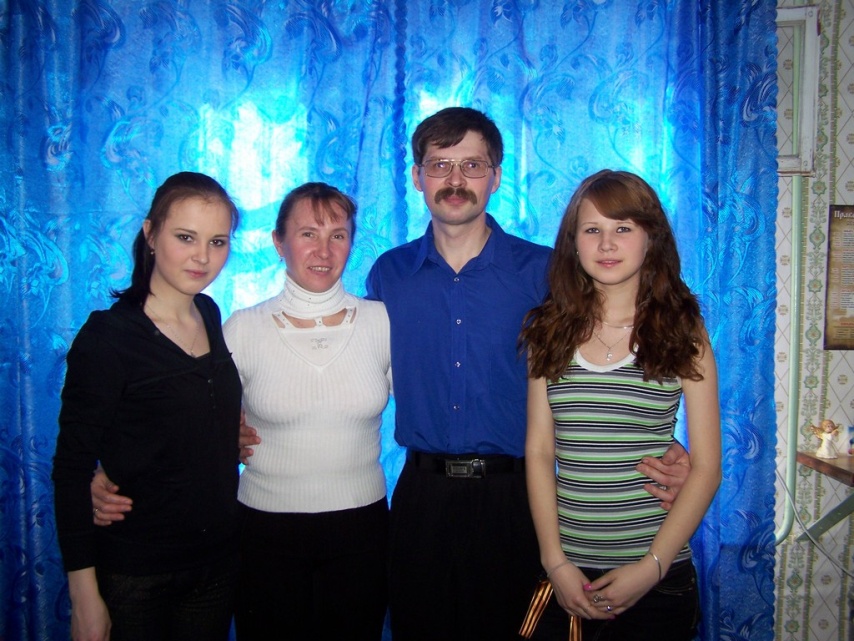 Мои увлечения.
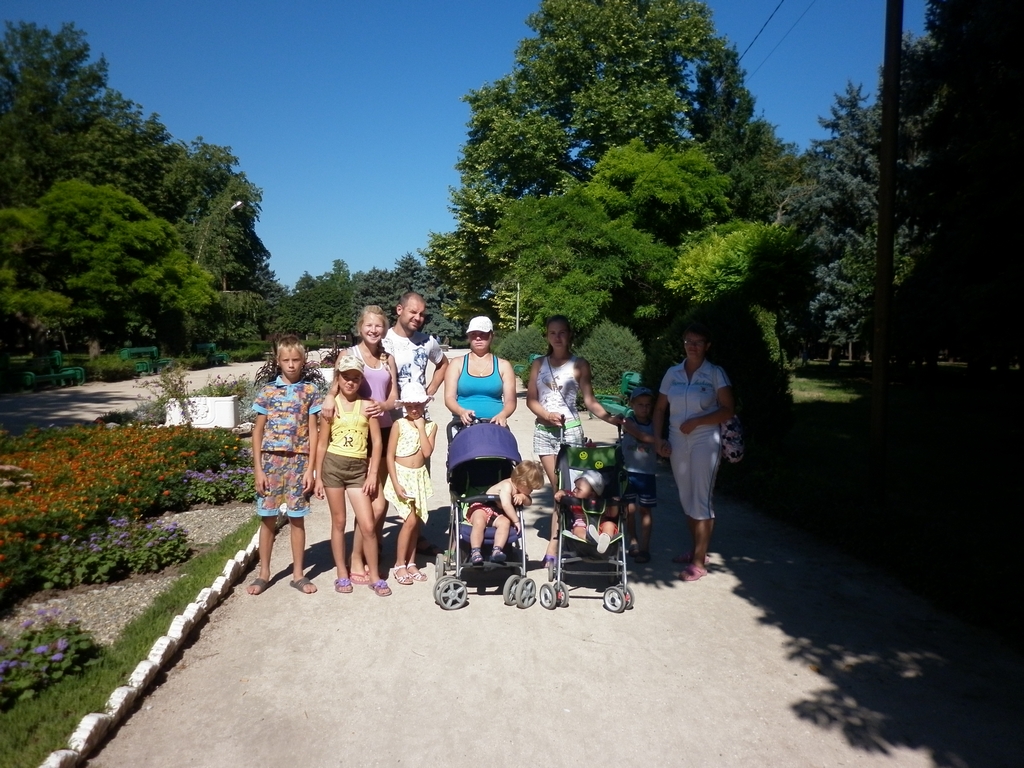 Активный семейный отдых.
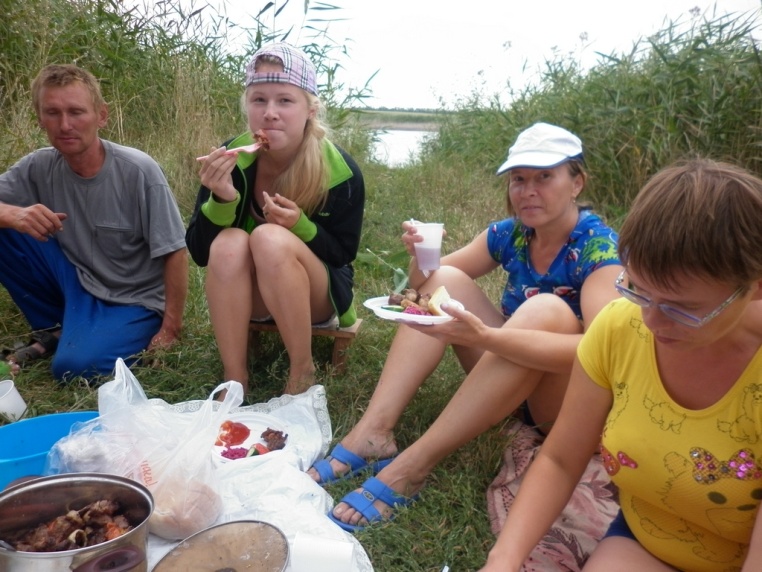 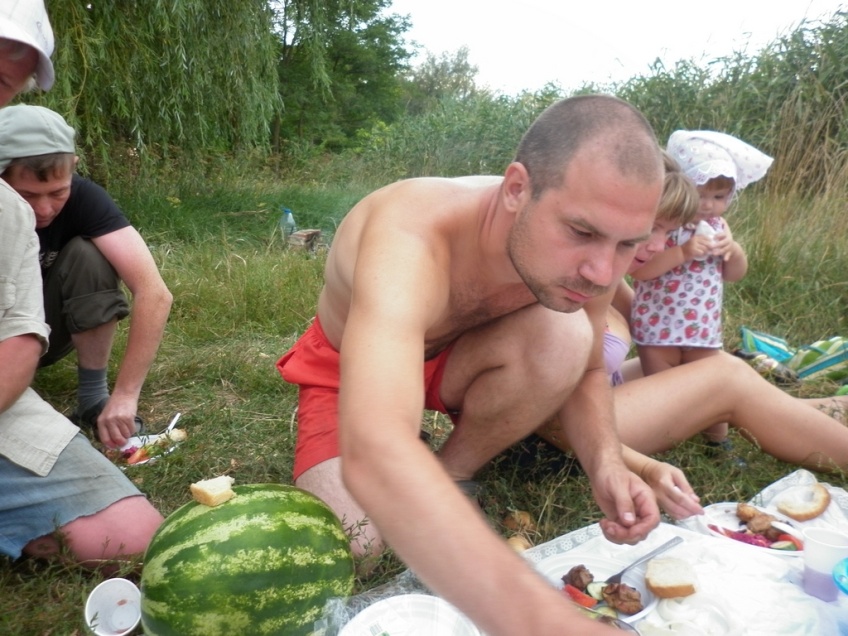 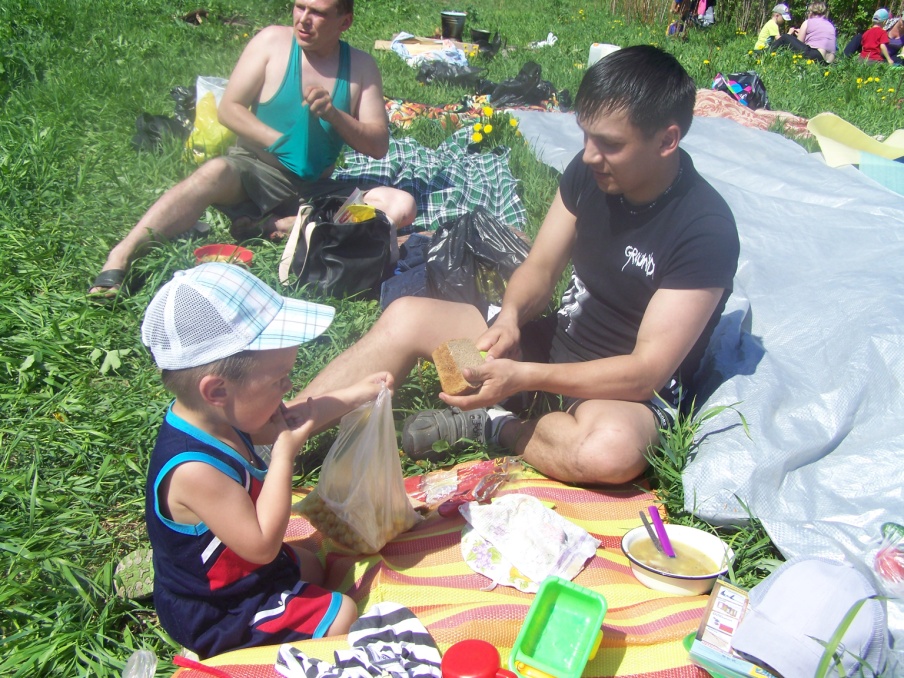 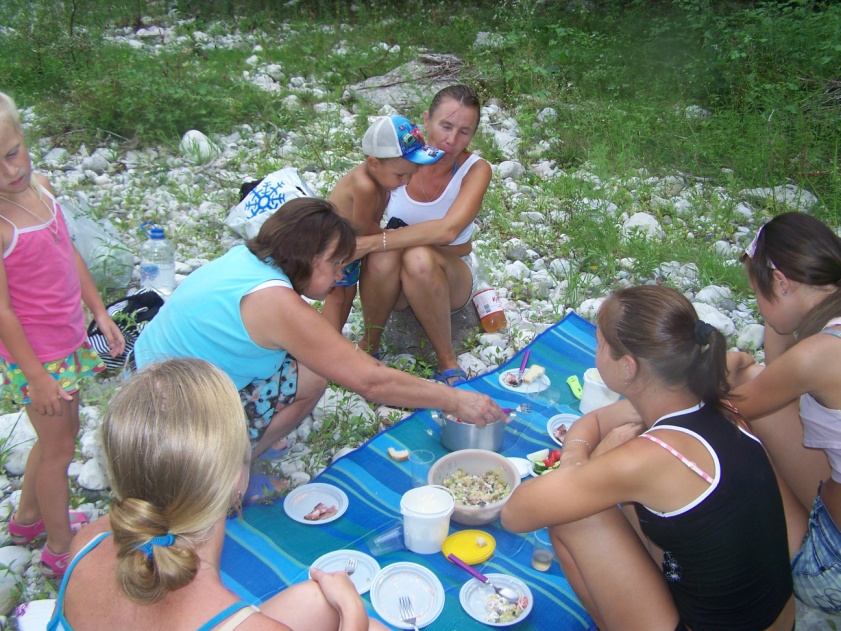 Походы
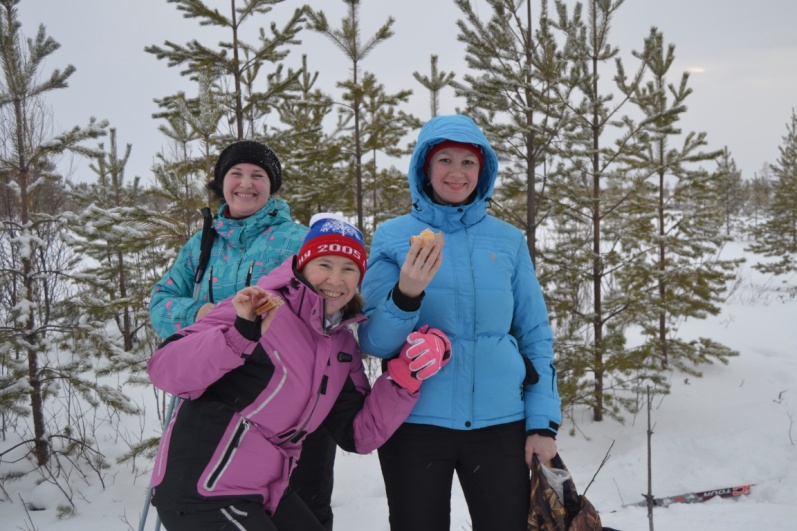 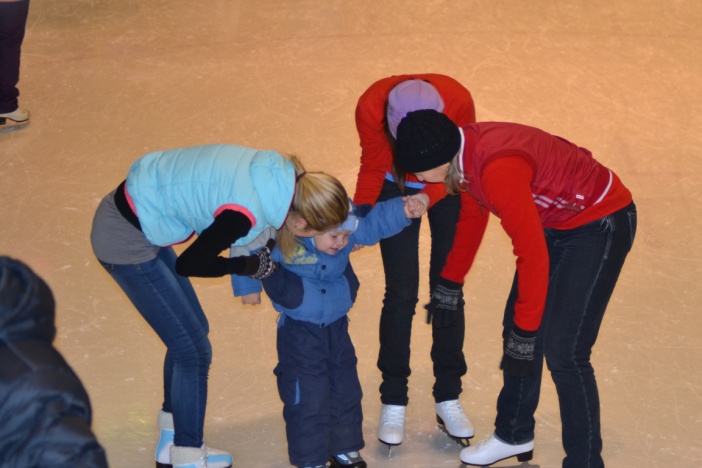 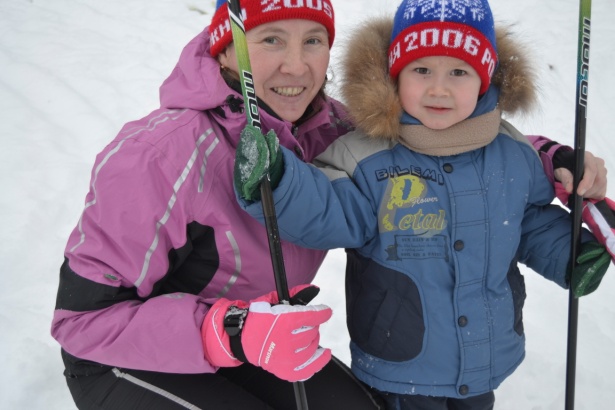 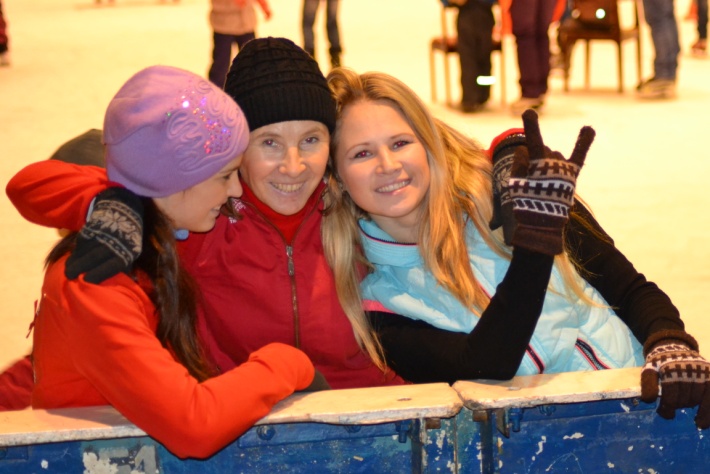 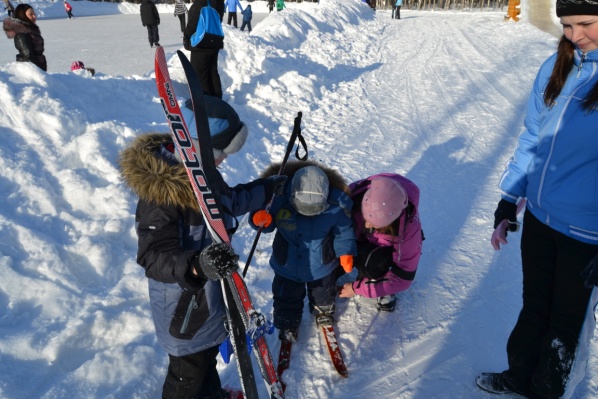 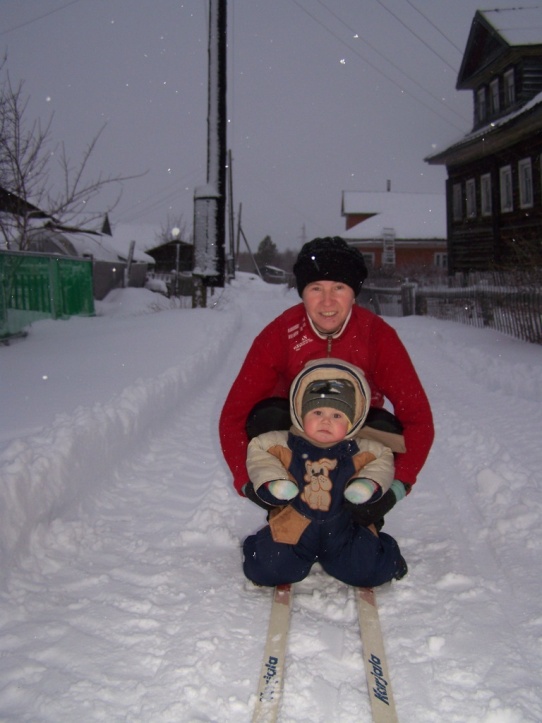 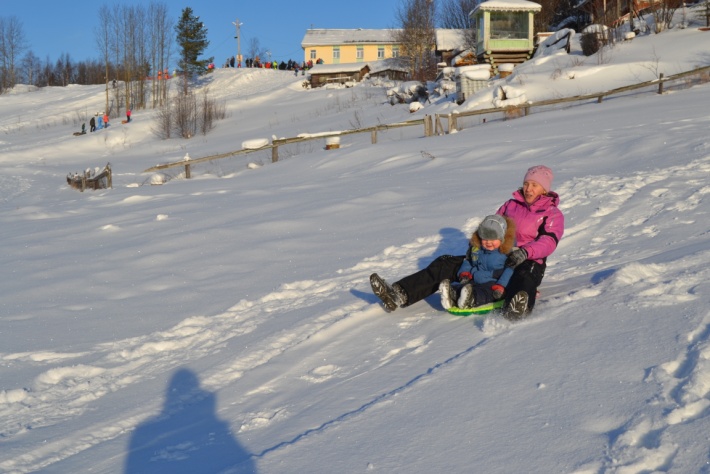 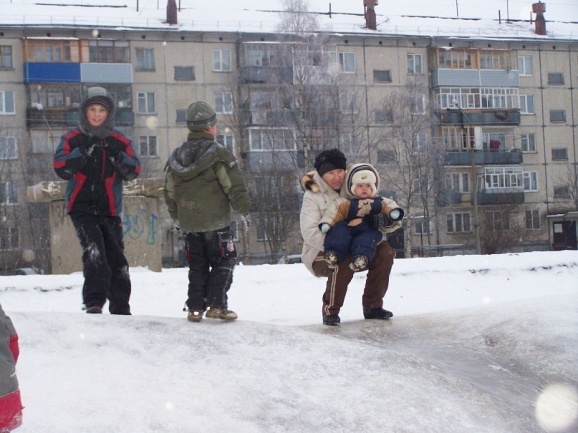 Занятия спортом.Зимние виды спорта.
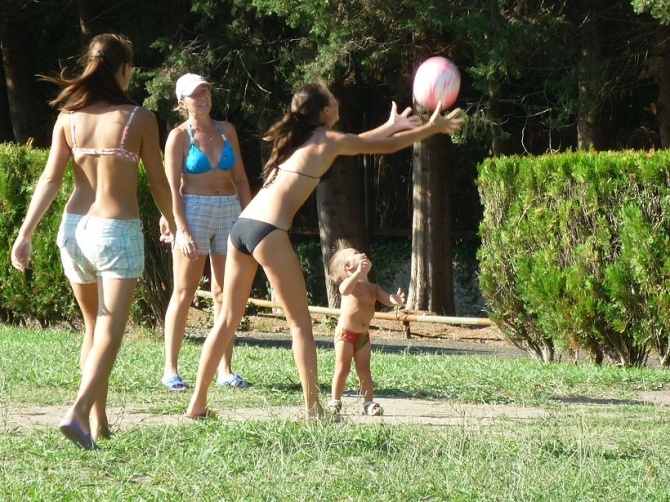 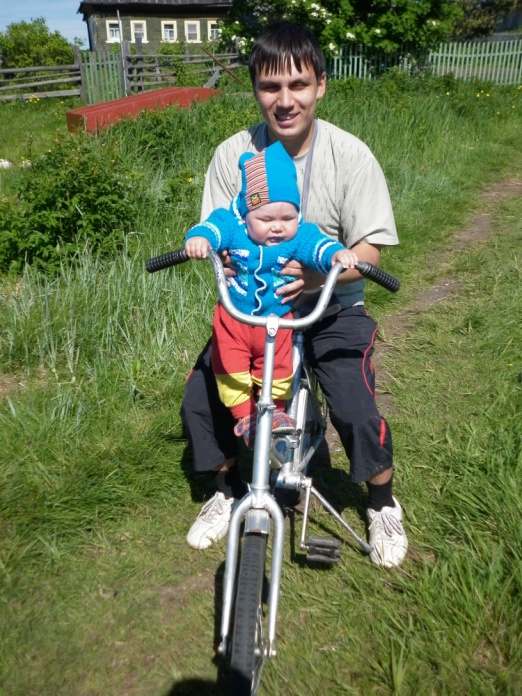 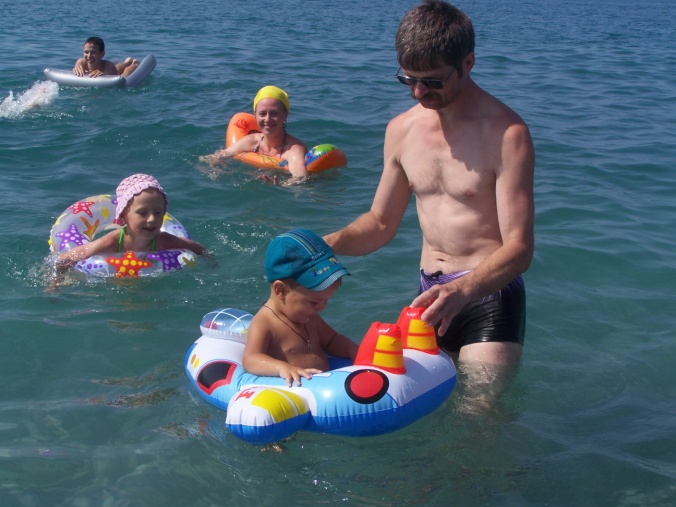 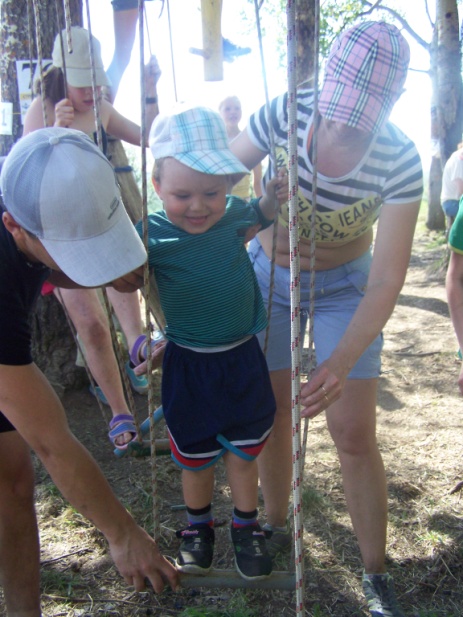 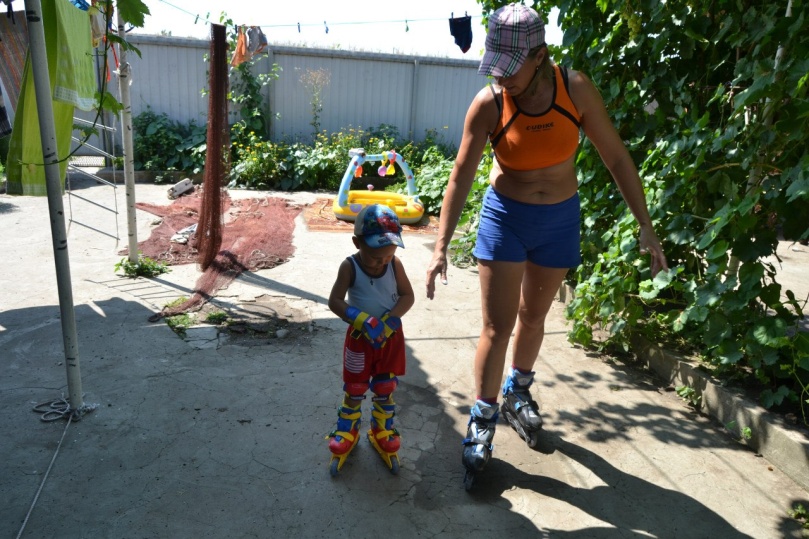 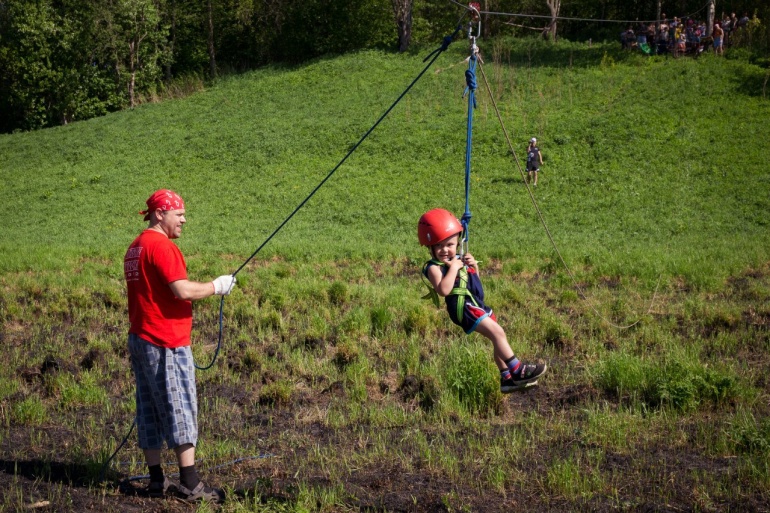 Летние виды спорта.
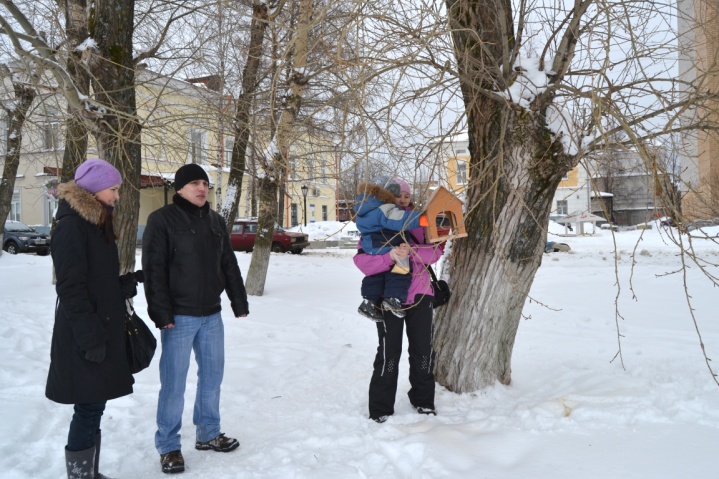 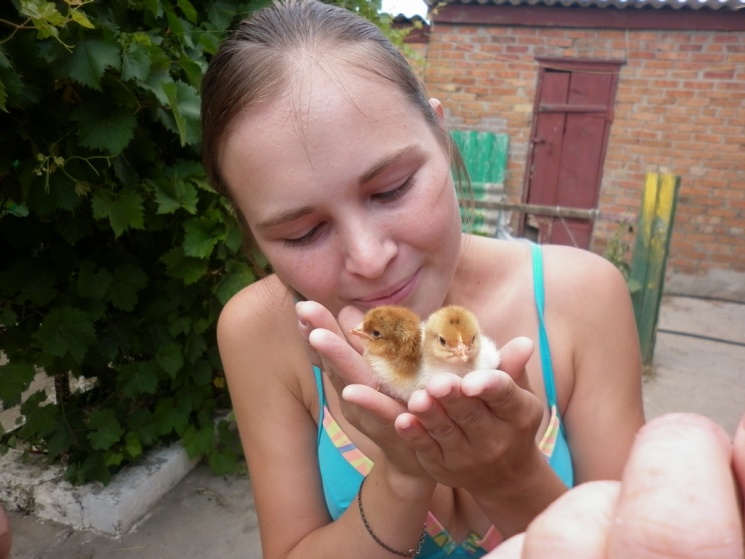 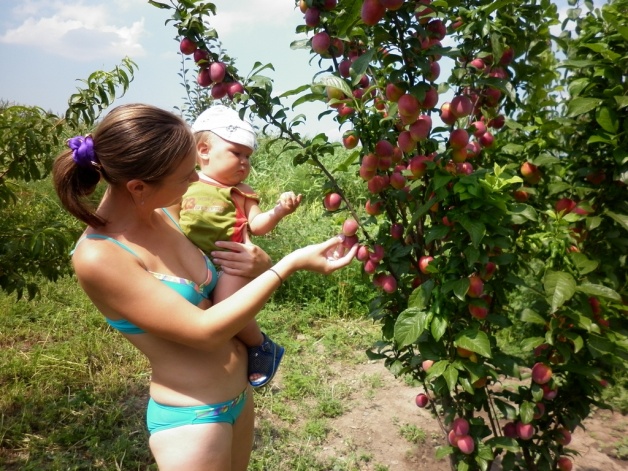 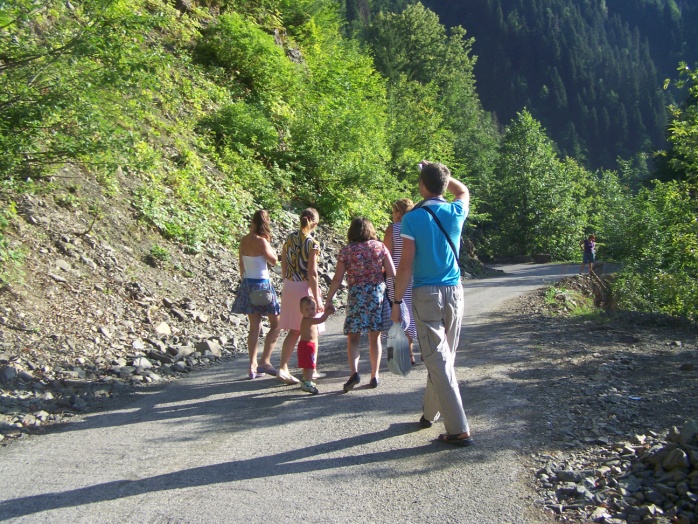 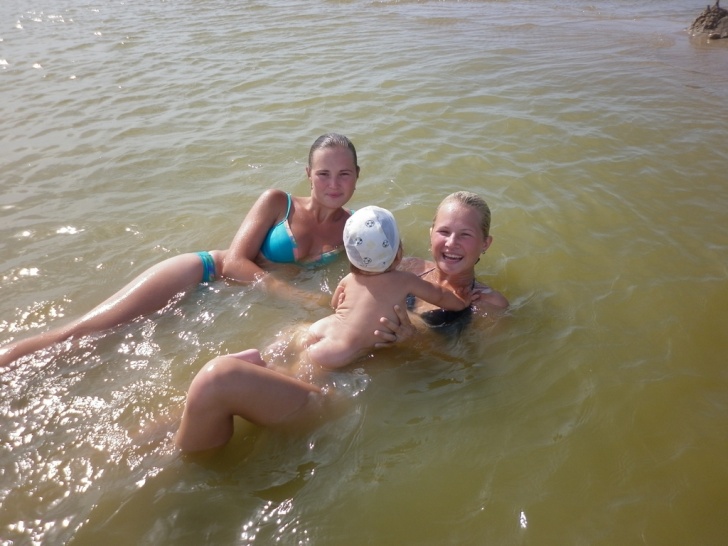 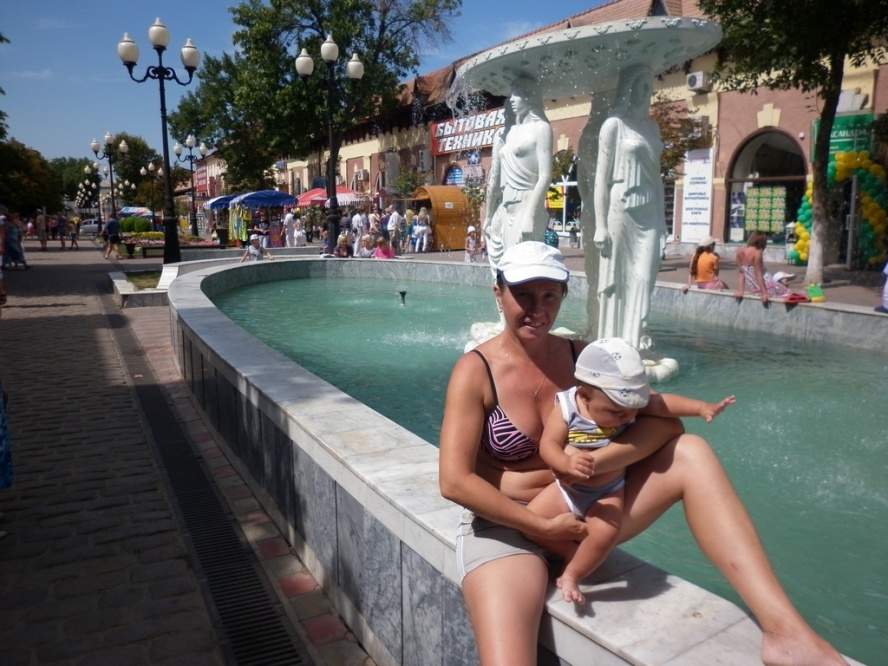 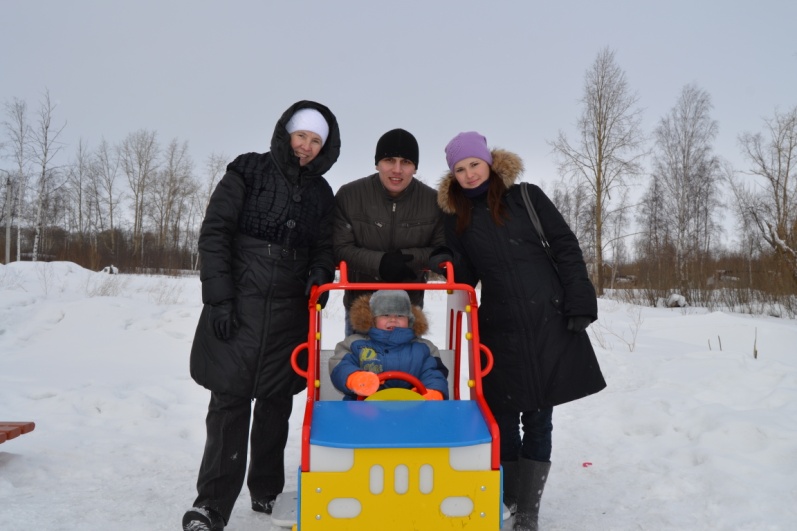 Семейный культурный отдых.
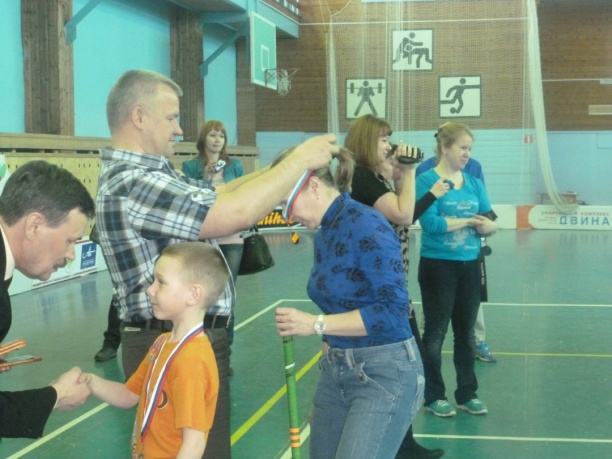 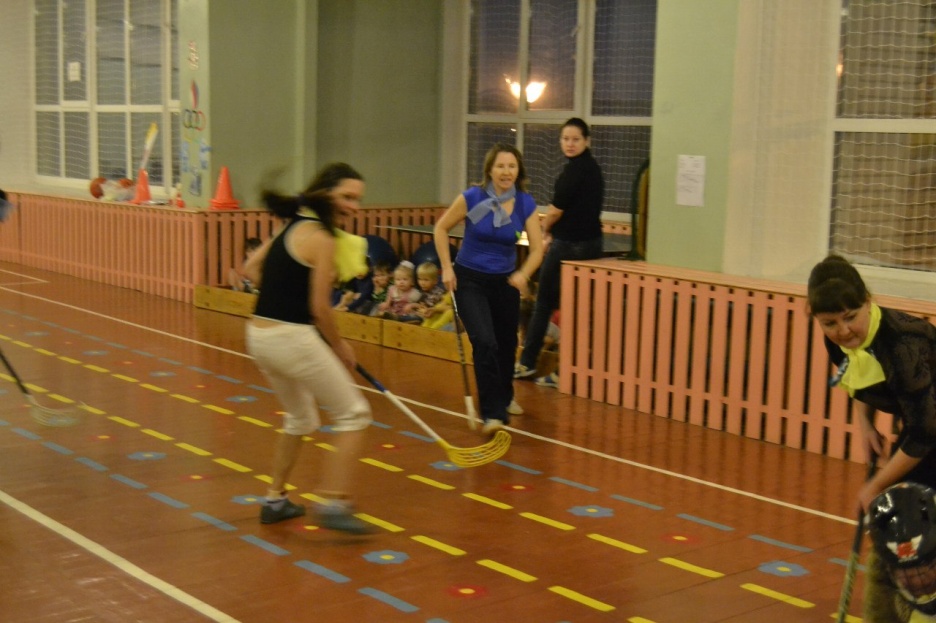 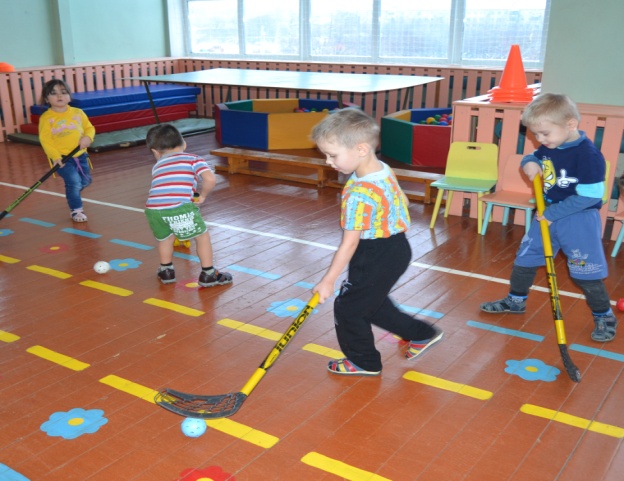 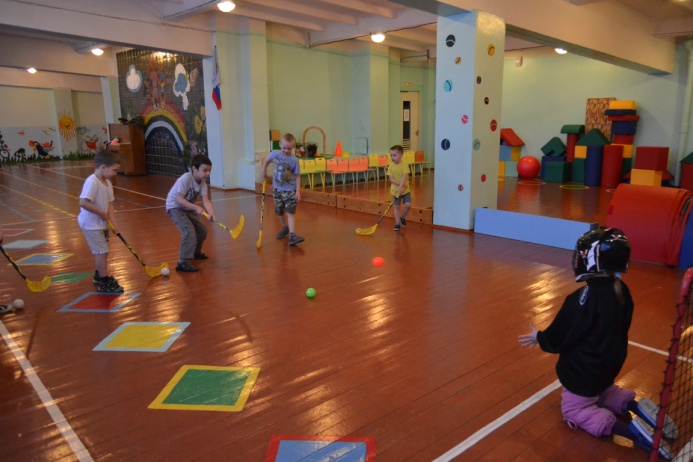 Хобби-думаю могу назвать игру флорбол. Тренирую детей и люблю играть сама.
Семья – это мой мир.